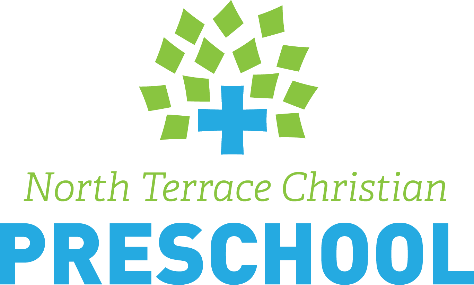 North Terrace Christian Preschool was established in 1996 and is licensed through the Ohio Department of Job and Family Services. The preschool is owned and operated as a ministry of North Terrace Church of Christ
y2th at 7:00 will be the graduation ceremony for those students moving on to kindergarten in the Fall. They will perform songs and receive their diplomas. Ceremony will be held in the worship center.
Preschool Days 
&
 Hours of Operation
The preschool operates from September-May and offers preschool morning classes (8:30-11:30 a.m.) and extended care 
(7:30 a.m.-5:30 p.m.). 
You may choose: Monday/Wednesday/Friday, Tuesday/Thursday, or Monday through Friday. Our schedule is like local schools, and we observe the following holidays: Thanksgiving, Christmas/New Year’s Break, Martin Luther King Day, President’s Day and Spring Break
Tuition Cost per Month
Monday/Wednesday/Friday:
$218 preschool only
$420 preschool & extended care 
Tuesday/Thursday: 
$178 preschool only
$305 preschool & extended care
Monday—Friday Preschool & Extended Care: $672
Staff/Child Ratio
3 yr. old’s: 1/12  2/24
4 & 5 yr. old’s: 1/14  2/28
Class Placement
Children entering the 3 & 4 year old classes are to be 3 years old by the beginning of the school year.
 Children entering the pre-kindergarten classes are to be 4 years of age by 
August 1st. 
All students must be completely potty trained by the first day of classes.
Daily activities
Learning centers, Science and Math, Letter of the Week, Chapel, Circle Time, Story Time, Snack, Dramatic Play, Art, Gross Motor and many other special activities.
Contact Info
Sandy Miller, Administrator
1569 Bowers Lane 
Zanesville, OH 43701
740-453-2750
sandy@ntcoc.org